Deep Learning: Autoencoders, VAE, CNN
Md Mahin
1
Topics
Basic Deep Learning Models
Autoencoders
Variational Auto-encoders
CNN
BERT

[I would discuss lot of materials from https://www.youtube.com/watch?v=QDX-1M5Nj7s]
2
3
4
5
6
7
8
9
10
11
12
13
14
15
16
17
18
19
20
21
22
23
24
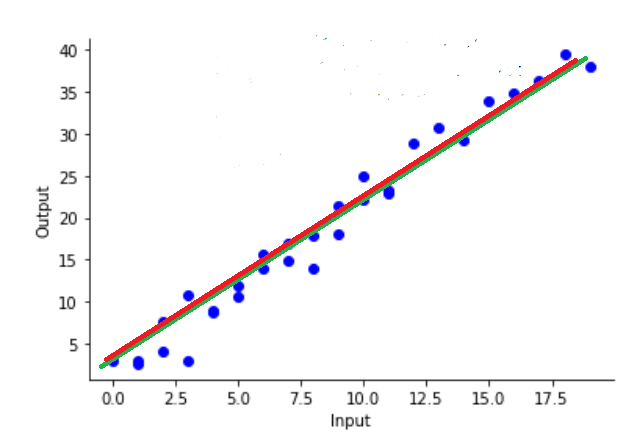 Loss Function
A function that calculates loss
Loss_function(x) will return a y
Every model have some internal parameter set 
They try to learn the parameters such a way that it minimizes loss and maximizes accuracy
At the same time they need to be careful about bias and overfitting
25
Smooth loss function vs non-smooth
Suppose you want to minimize a function for two variables 
 There can be infinite number of combinations between two continuous variables Training can take days
 How can you optimize the whole searching procedure
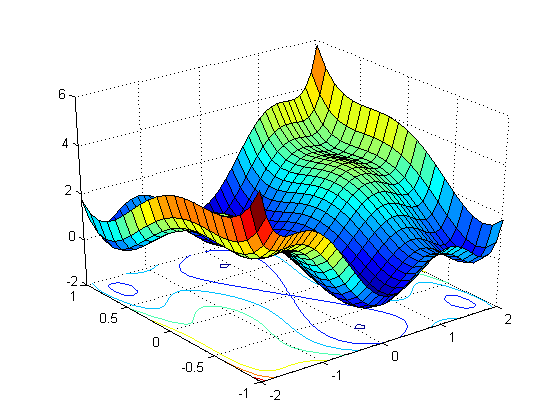 26
27
28
Reading Materials and references
https://www.youtube.com/watch?v=QDX-1M5Nj7s
https://www.analyticsvidhya.com/blog/2021/10/feed-forward-neural-networks-intuition-on-forward-propagation/
https://adatis.co.uk/introduction-to-artificial-neural-networks-part-two-gradient-descent-backpropagation-supervised-unsupervised-learning/
https://www.oreilly.com/library/view/neural-networks-and/9781492037354/ch01.html
https://towardsdatascience.com/neural-networks-forward-pass-and-backpropagation-be3b75a1cfcc
https://towardsdatascience.com/forward-propagation-in-neural-networks-simplified-math-and-code-version-bbcfef6f9250
https://towardsdatascience.com/an-introduction-to-gradient-descent-and-backpropagation-81648bdb19b2
29
Autoencoders
They can be used for
Reducing dimensionality of data: useful for learning non-linear features
Data Augmentation: Generating new data
Extracting particular features from data
Famous models:
Variational Autoencoder (VAE)
UNET
Generative Adversarial Network (GAN)
30
Why Autoencoders?
Map high-dimensional data to two dimensions for visualization 
Compression 
Learn abstract features in an unsupervised way so you can apply themto a supervised task
Unlabled data can be much more plentiful than labeled data
Learn a semantically meaningful representation where you can, e.g.,interpolate between different images.
31
Autoencoder Architecture
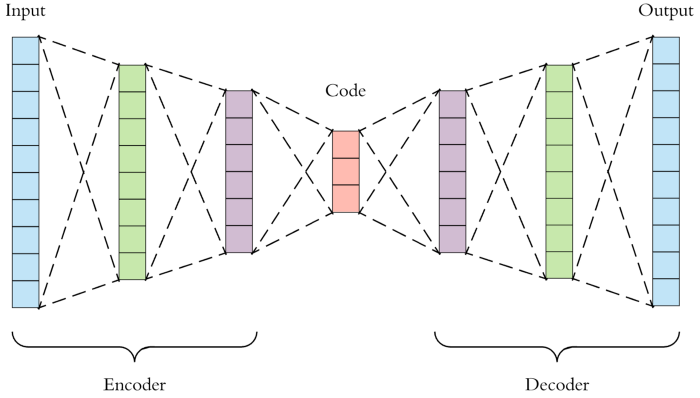 32
Classical ML
33
Classical ML
34
Autoencoders
35
Autoencoders
36
Autoencoders
A feed-forward neural net who 
Take input x and predict x.
Bottleneck layer withdimension is much smaller than the input.
37
How Autoencoders Works
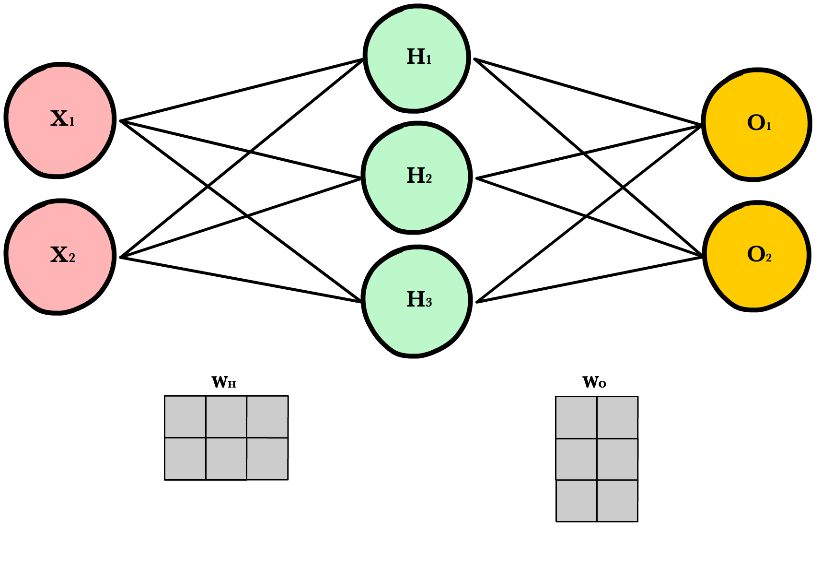 38
How it works
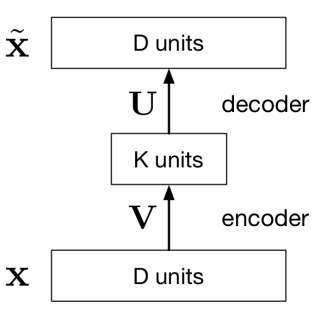 39
Denoising using autoencoder
40
Generative Models
Designed to learn the patterns to produce new data points similar to the original dataset. 
Generative models are more about creating or replicating data.
Applications 
Image and Video Generation: Creating new images and videos 
Data Augmentation: Generating new data to enhance machine learning models, especially when the original dataset is small.
Drug Discovery: Simulating molecular structures for new drug candidates.
Art and Design: Creating artworks, music, and design elements.
Voice Synthesis: Generating realistic human speech.
Popular Models
VAE
GAN
41
Generative Models
One of the goals of unsupervised learning is to learn representationsof images, sentences, etc. 
A generative model is a function of representation z.
X= G(z) [G is the generator function]
Example: VAE, GAN
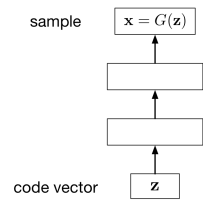 42
How generative models work
43
Variational AutoEncoder(VAE)
 It contains a encoder and a decoder layer just like any autoencoder
 Difference is hidden layer learns a distribution of features
 Because of this distribution learning the VAE has some advantage over normal autoencoder as generator
 The decoder will now be able to generate completely new images
 GAN is another architecture that has similar capabilities
44
A Simple VAE
 In this model encoders and decoders are built with simple fully connected layers
 The target domain for this architecture is simple in nature such as  digit dataset.
45
46
How Learning Distribution Help
VAE
Normal AE
VAE Model
47
VAE Model
48
How VAE Learn Distribution
49
Reparameterization Trick
Back propagation won’t work on random node z (if we think it as just distribution)

So z is made into two deterministic node for mean and std and random part separated as Gaussian error
50
51
Class Conditional VAE
A class-conditional VAE provides the labels to both the encoder and the decoder.
Since the latent code z no longer has to model the image category, it can focus on modeling the stylistic features
References and Reading Materials
Variational Autoencoder Lacture by Roger Grosse and Jimmy Ba [CSC421/2516 Lecture 17: Variational Autoencoders ]
Variational Autoencoder Wikipedia: CSC421/2516 Lecture 17:Variational Autoencoders 
Ali Ghodsi, Lec : Deep Learning, Variational Autoencoder [https://www.youtube.com/watch?v=uaaqyVS9-rM]
https://www.simplilearn.com/tutorials/deep-learning-tutorial/what-are-autoencoders-in-deep-learning
https://www.jeremyjordan.me/autoencoders/
https://tonyjesuthasan.medium.com/autoencoders-a-comprehensive-guide-d0723c2f988b
https://towardsdatascience.com/understanding-variational-autoencoders-vaes-f70510919f73
https://www.jeremyjordan.me/variational-autoencoders/
52
Language Models
To understand, interpret, and generate human language.
Applications
Text Generation: Creating articles, stories, or even poetry.
Translation: Translating languages more accurately.
Voice Assistants: Improving the conversational abilities of Siri, Alexa, etc.
Sentiment Analysis: Determining if a review is positive or negative.
Example
LSTM, RNN, Transformers
53
Transformers
Faster model than the predecessors
Use attention mechanism
Can understand language words parallels, understanding whole context of the sentence
More effective for tasks like language translation, summarization, question-answering, and text generation.
 Self-attention mechanism
Enables the model to weigh the importance of different parts of the input data differently to focus on the most relevant parts to make decisions. 
Contrasts RNNs and LSTMs, where each word depends on the previous ones.
54
Large Language models
Vast libraries of language knowledge, created to help computers understand how we speak and write
AI models with a large number of parameters(billions ) that enable them to process and generate human language.
Examples
GPT
BERT etc.
55
56
57
GPT-2, BERT
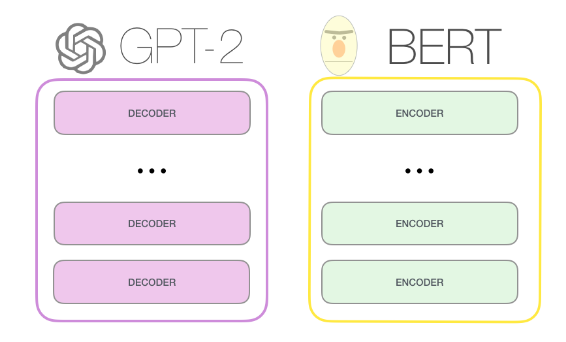 59
What is GPT?
GPT: Generative Pre-Trained Transformer (OpenAI)[1]
A language model
It can predict the likelihood of an output sequence given an input sequence.
Based on a specific neural network architecture type called Transformer
Transformers uses similar auto encoder architecture
Current GPT versions are: GPT-3, 3.5, 4
60
How Intelligent Are GPT?
61
Source: https://openai.com/research/gpt-4 [3]
Technical Details on GPT3
Trained with 45 TB of text data
Has 175 billion parameters
60% data are from common crawl
Crawl free web data
Generally it is petabytes in size
They filtered important data
Others are: Books + Wiki
96 decoder layer
Built on a system with 285k cpu cores, 10k gpus, 400 Gbps network connectivity for each HPU server (a Super computer built by Macrosoft and Open AI)
How it is trained[3]
Paper on GPT3[4], GPT-4
62
GPT 4
It is multimodal:
Can work with text, images, videos, audios to take input unlike previous versions
Capabilities:
Generate recopies just from a image of foods from your fridge
Create a basic website just from a basic drawing
Exhibits human-level performance on various professional and academic benchmarks. 
For example, it passes a simulated bar exam with a score around the top 10% of test takers; in contrast, GPT-3.5’s score was around the bottom 10%.


Has one trillion parameters
63
Parameter Comparison
More parameters, more heavy a model is, with more capabilities
Some Comparison:
Bert: 110m-340m
GPT2: 1.5B 
T5: 11B
Turing NLG: 17B
GPT3: 175B
GPT4: 1T
64
Remarks
For any task you can chose any architecture based on your need
Architectures have their own target purpose and job
The building block of your architecture will change based on the nature of your data and complexity of your features
For example:
For complex objects you may use Convolution Layers
For sequence or time series you may include sequence deep learning models such as LSTM or GRU in your model
65
References and reading materials
https://towardsdatascience.com/gpt-3-101-a-brief-introduction-5c9d773a2354
https://www.theverge.com/2022/2/2/22914085/alphacode-ai-coding-program-automatic-deepmind-codeforce
https://openai.com/research/gpt-4
https://www.youtube.com/watch?v=VPRSBzXzavo
https://arxiv.org/abs/2005.14165
https://arxiv.org/abs/2303.08774
https://towardsdatascience.com/gpt-4-vs-chatgpt-an-exploration-of-training-performance-capabilities-and-limitations-35c990c133c5
https://builtin.com/data-science/beginners-guide-language-models
https://sebastianraschka.com/blog/2023/llm-reading-list.html
https://www.moveworks.com/insights/large-language-models-strengths-and-weaknesses
66
Convolutional Neural Networks (CNNs / ConvNets)
67
Object detection from image
68
Sliding window
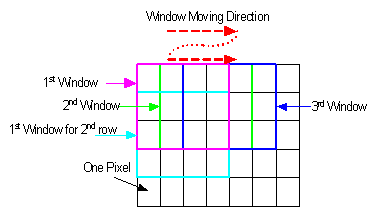 69
Sliding window error
70
heatmap
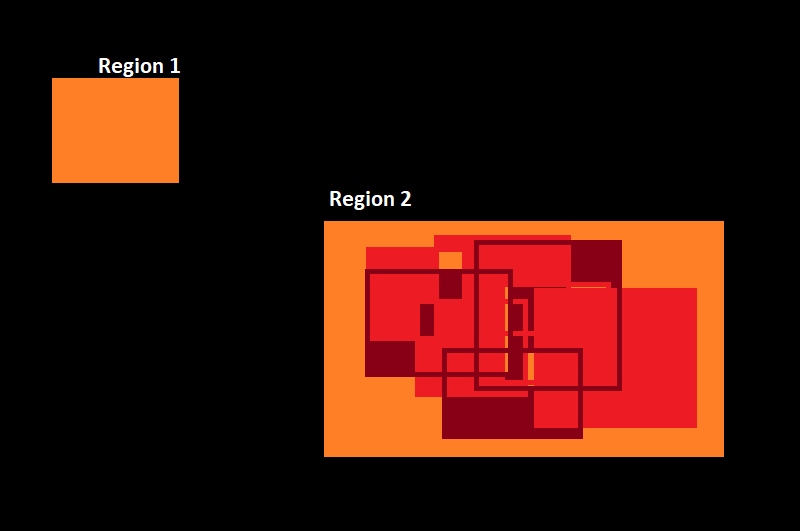 71
detection
72
problem
Al most al ML model’s performance depends how you are training it
Bias: dependent towards seen samples
Low performance when unseen samples are very different from the seen samples
And objects from images can be very different and thus hard to train manually
What if something can learn extracting the features from the images automatically?
73
What and Why
CNN is a type of neural network model that can extract higher representations of the image.
In classical image classification you define the image features. CNN takes the image’s raw pixel data, trains the model and then extracts the features for better classification.
Regular Neural Nets don’t scale well to full images
Full connectivity is wasteful and the huge number of parameters would quickly lead to overfitting.
74
NN vs CNN
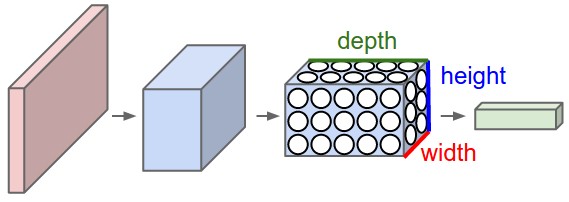 75
CNN
76
Layers
Input(2D or 3D input) 
Convolutional Layer
Relu Layer
Maxpool Layer
Fully Connected Layer
Additional Layer liker Dropout Layer
77
Convolutional Layer
The CONV layer’s parameters consist of a set of learnable filters. 
Every filter is small spatially (along width and height), but extends through the full depth of the input. 
Each place contains weight
Only uses local connectivity [The spatial extent of this connectivity is a hyperparameter called the receptive field of the neuron (equivalently this is the filter size)]
Layers share parameters
78
Convolutional Layer
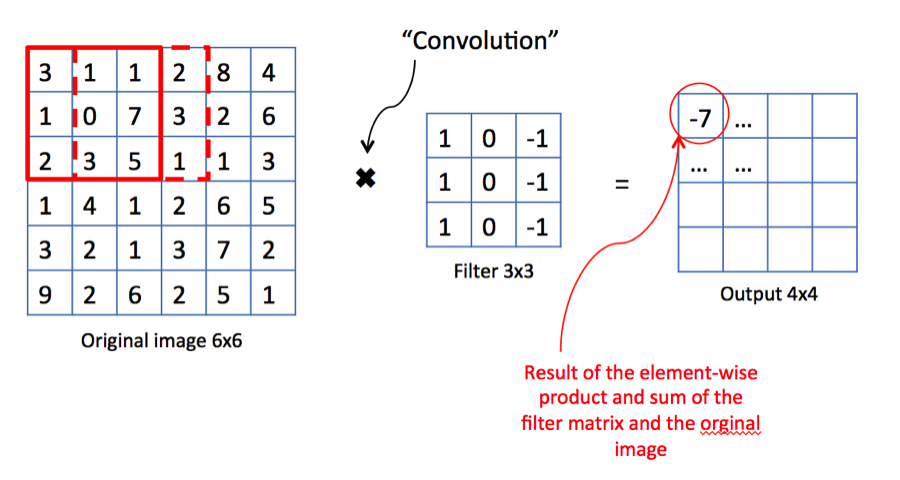 79
Convolutional Layer
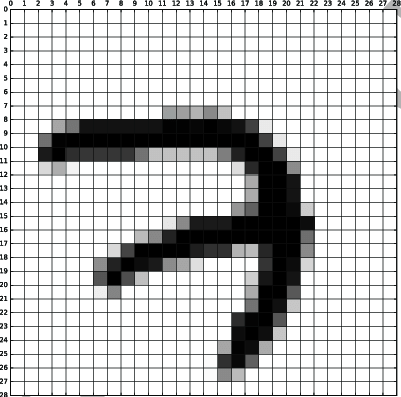 80
maxPooling Layer
Maxpool layers are used in CNN to replace output with the max summary of the feature maps to reduce the data size and processing time. 
Max pooling takes two hyperparameters: stride and size. Stride will determine the pixels that maxpool filters will move. Size will determines how big the value pools in every step.
81
maxPooling Layer
82
Sample Image
83
Use of CNN
Image classification (LeNet, InceptionNet, ResNet)
Image segmentation (UNet, FCNN, RCNN)
Image Generation(GAN)
84
A complex VAE using cnn
 In this model encoders and decoders are built with complex convolution layers
 Convolution layers contains way more number of neurons than simple fully-connected layers
 The target domain for this architecture is complex in nature, not simple like digits.Example: Complex objects like animal images
85
Reference and Reading materials
https://www.kaggle.com/code/mehmetlaudatekman/support-vector-machine-object-detection
https://cs231n.github.io/convolutional-networks/?fbclid=IwAR3mPWaxIpos6lS3zDHUrL8C1h9ZrzBMUIk5J4PHRbKRfncqgUBYtJEKATA
http://cs231n.stanford.edu/slides/2018/cs231n_2018_lecture05.pdf
https://towardsdatascience.com/understanding-cnn-convolutional-neural-network-69fd626ee7d4
https://cs231n.github.io/convolutional-networks/?fbclid=IwAR3mPWaxIpos6lS3zDHUrL8C1h9ZrzBMUIk5J4PHRbKRfncqgUBYtJEKATA
86